Урок 9. Как ты познаёшь мир. Роль памяти, ума, родителей, учителей и книг
Предмет Окружающий мир
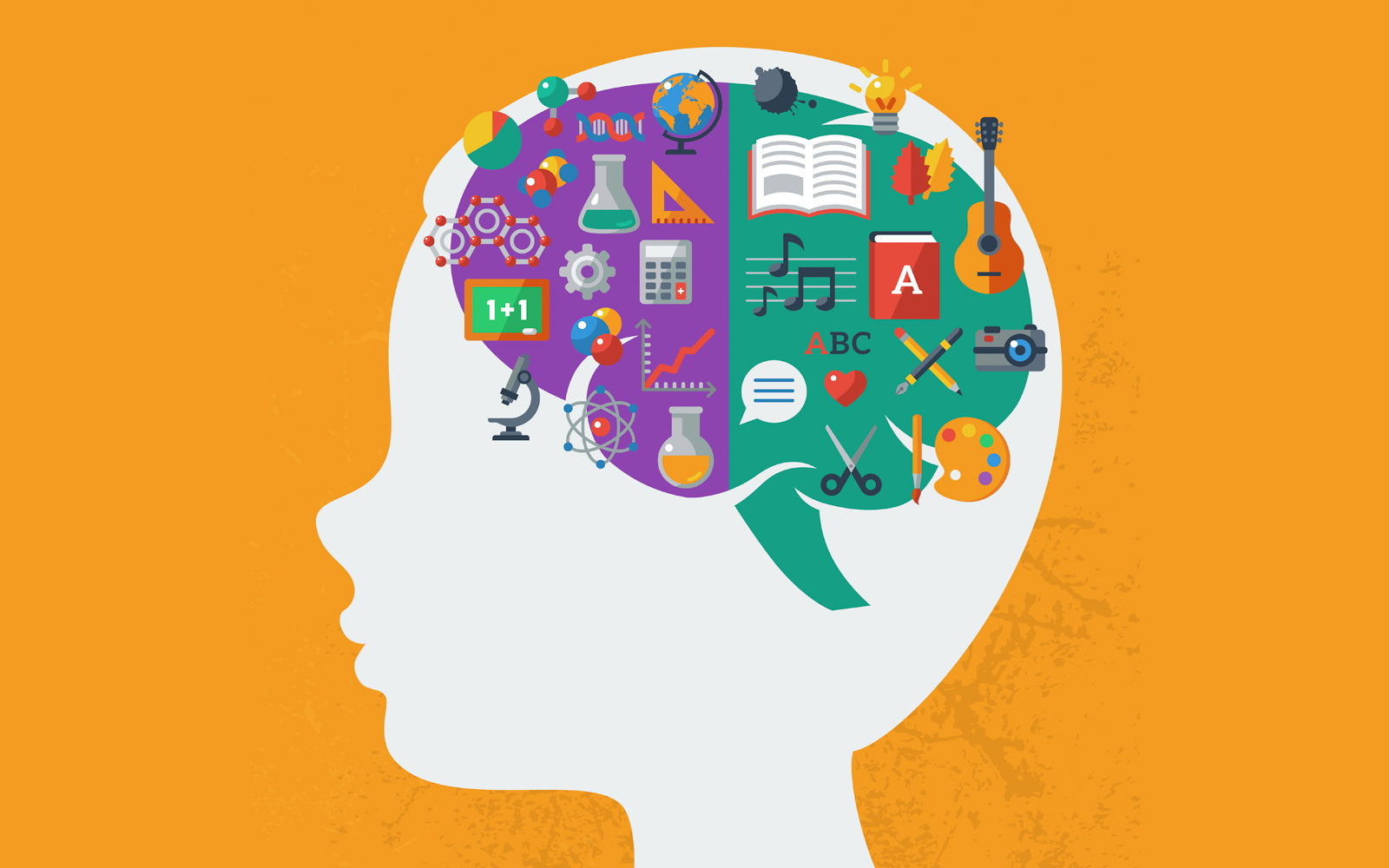 1. Вспоминаем то, что знаем
Какой орган чувств связан с каждым словом?
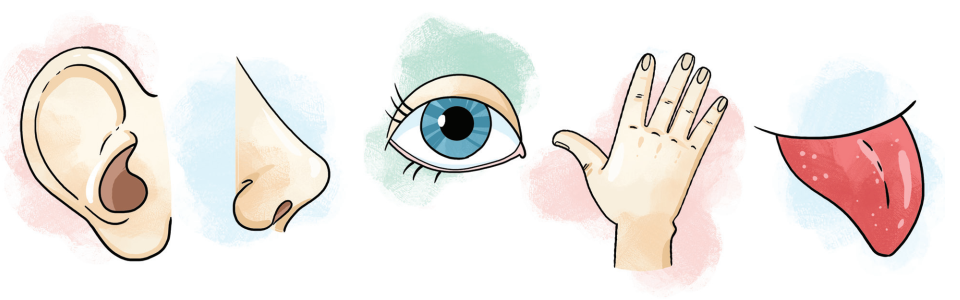 - Влажный, звонкий, яркий, солёный, синий, душистый, липкий…
2. Не могу понять
Вопросы, которые мы записали на прошлом уроке. На какие вопросы мы еще не нашли ответы? 
1) Что такое органы чувств и какие они бывают? 
2) Какую роль в нашей жизни играет память, ум? 
3) Кто ещё нам помогает узнавать мир?
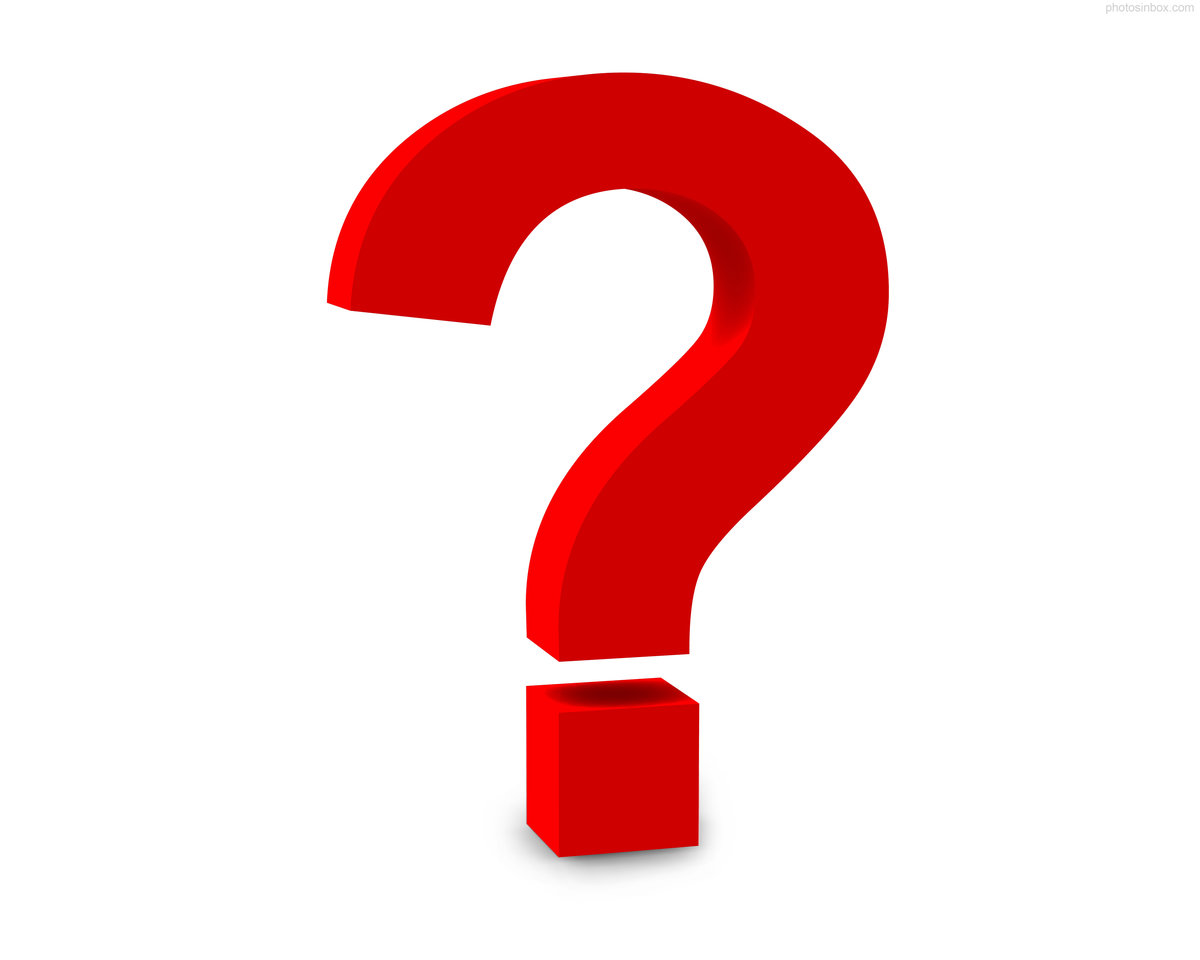 3. Ищу решение сам или с друзьями. Память
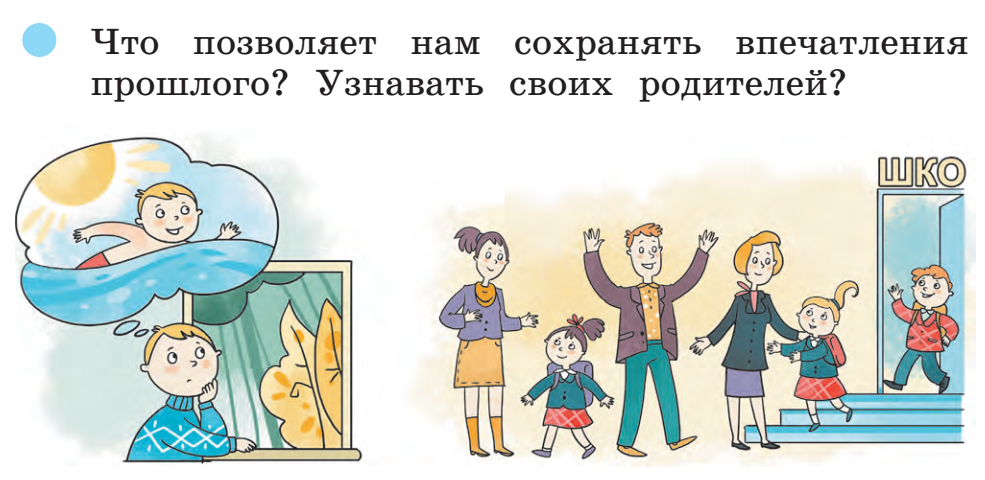 Мальчик около окна плавает или нет? Сейчас у него осень или лето? А почему художник изобразил плывущего мальчика? 
Кому мальчик махает рукой? Как он узнал родителей?
Помнить, знать – это значит использовать свою память. 
Память - способность сохранять и воспроизводить свои впечатления, опыт.
3. Ищу решение сам или с друзьями. Ум
Кому помогает мальчик на первом рисунке? А что он при этом делает с помощью палки? 
Как мальчик помогает младшим ребятам? Как ему помогает палка? 
Что делает мальчик на третьем рисунке? 
Кого спасает мальчик на последнем рисунке? 
- Как мальчик решил все эти проблемы? Что помогло ему сообразить, как использовать палку?
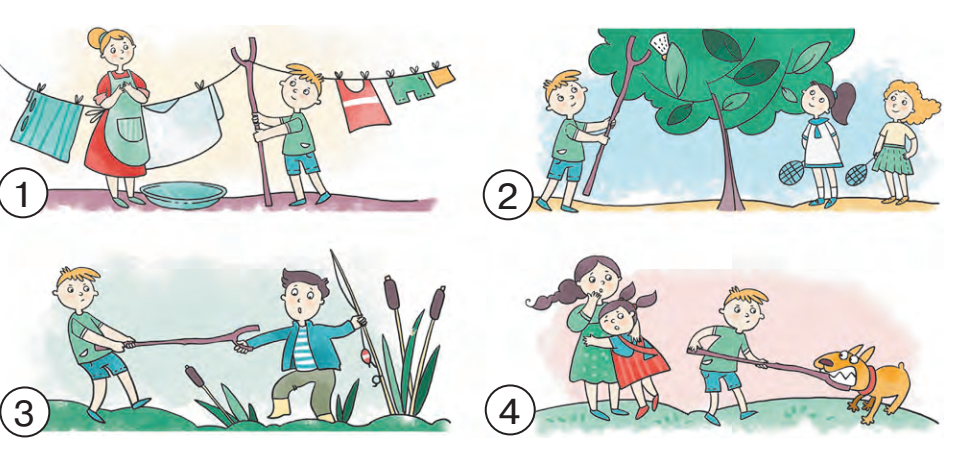 Сообразил, придумал, догадался – это значит человек пользуется своим умом. Ум – это и есть наш главный помощник.
3. Ищу решение сам или с друзьями. Родители, учителя и книги.
Рассмотрите рисунки, расскажите, откуда 
человек получает знания.
Поделись с другом яблоком — каждому достанется по половинке. Поделись с другом книгой — и каждый прочтёт её всю!
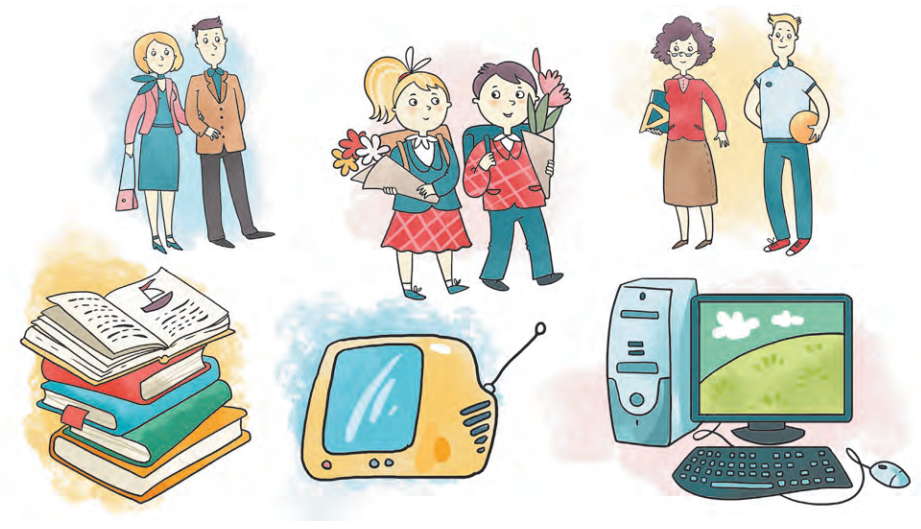 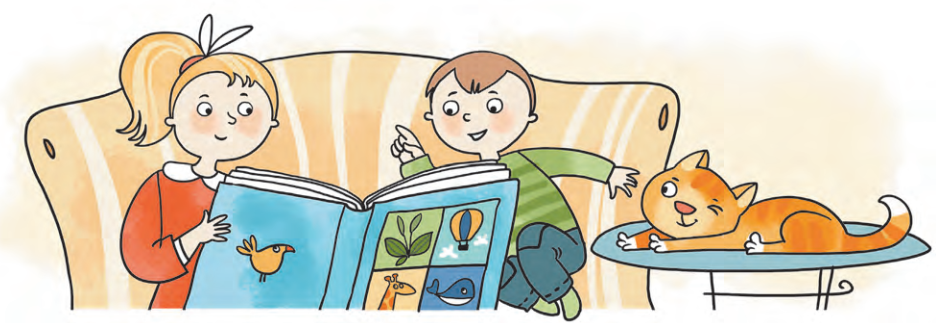 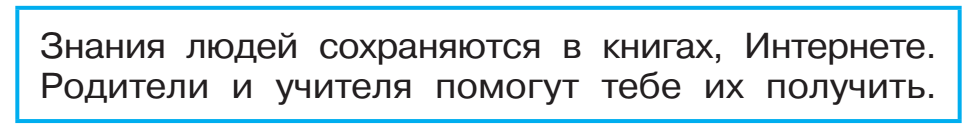 4.  Тренируюсь. Задание с самопроверкой
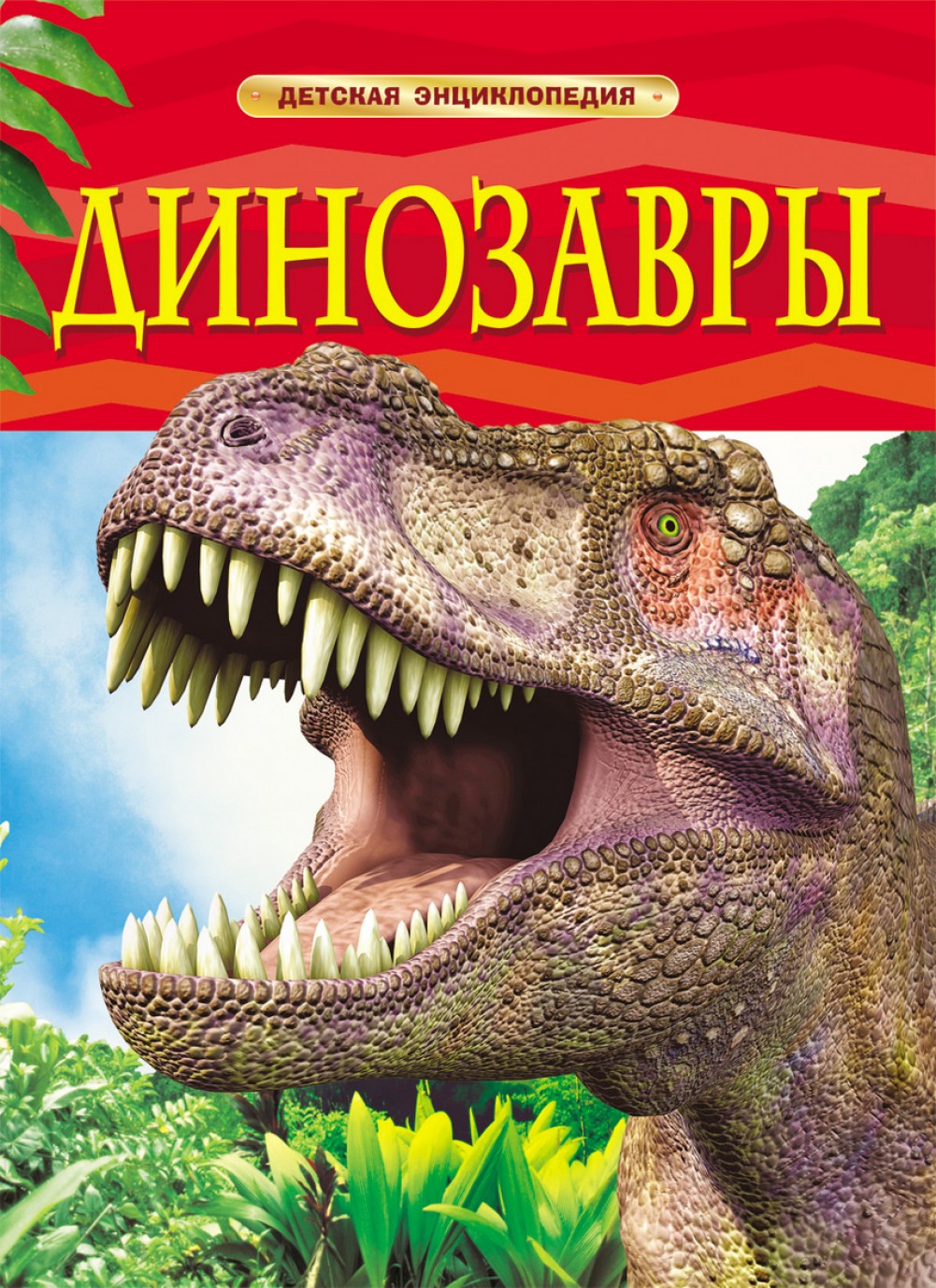 Послушайте текст и ответьте, где здесь роль органов чувств, памяти, ума и других источников получения знаний. 

«Бабушка подарила Кате книгу. Она увидела на обложке знакомых динозавров, которых она уже видела по телевизору. Вспомнила, что их называют тираннозаврами. Значит это книга расскажет мне о них, подумала Катя».
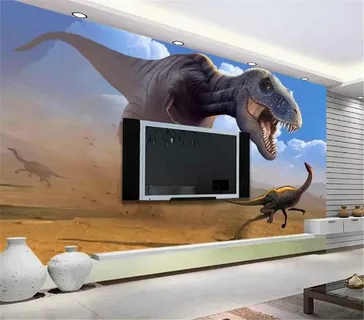 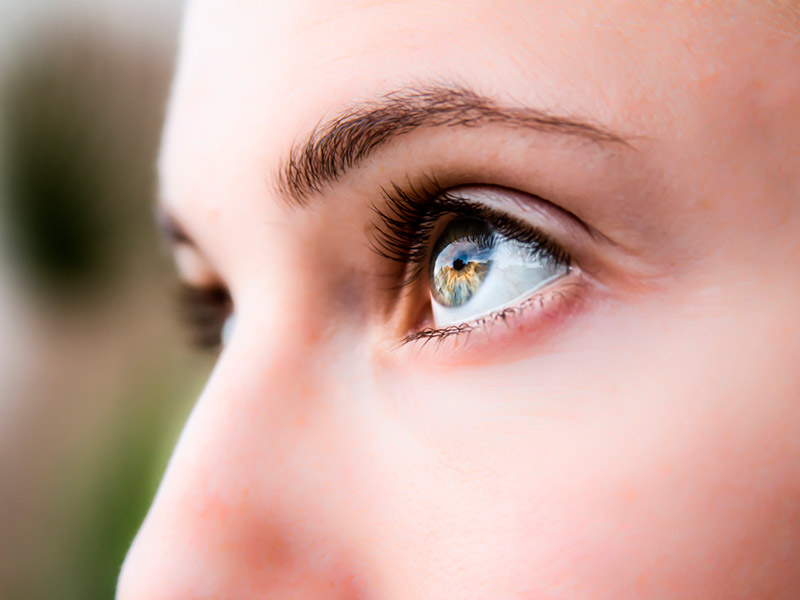 ПАМЯТЬ
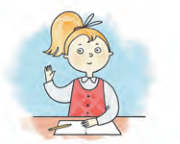 УМ
Возможный вариант ответа: Глаза увидели динозавров. С помощью памяти Катя вспомнила, что уже видела таких животных по телевизору и что их называли тираннозаврами. Ум сообразил, чему посвящена книга.
5. Расскажу о результатах
Какую роль в нашей жизни играет память, ум?
На какой вопрос мы искали ответ?
- Воспринимать мир нам помогают пять органов чувств. Память и ум позволяют нам учиться и накапливать жизненный опыт. Знания людей сохраняются в книгах, Интернете. Родители и учителя помогут тебе их получить.
Кто ещё нам помогает узнавать мир?
- Что вам показалось самым интересным на уроке? Оцените свои успехи.
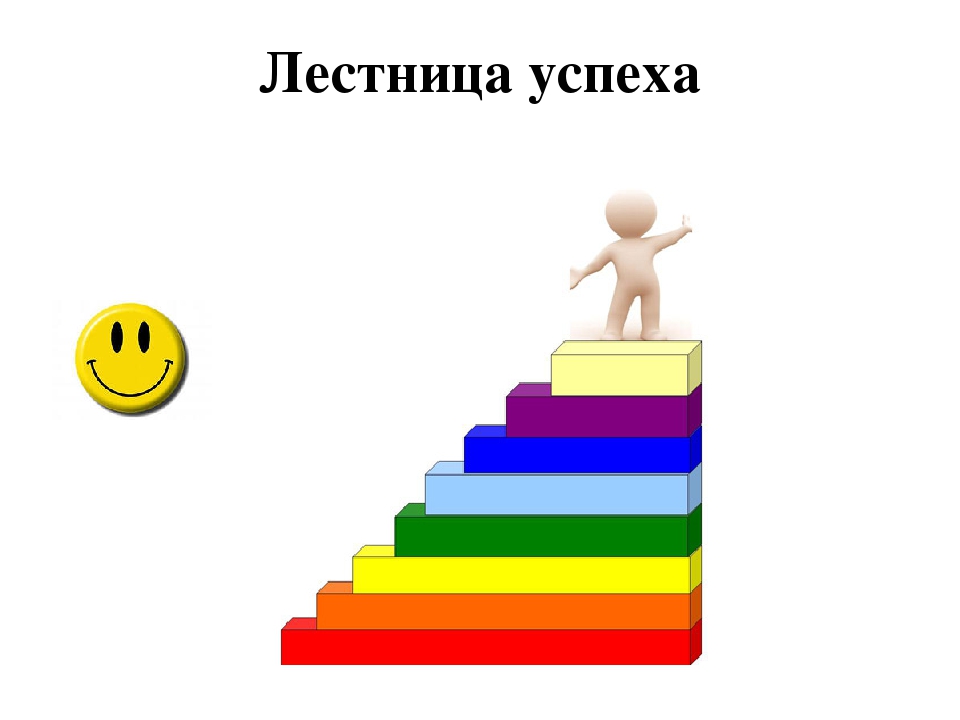 Использованные материалы:
https://edu.volna-talant.ru/pluginfile.php/2533/course/overviewfiles/обл.jpg
https://img.chaconne.ru/img/2654968_738665.jpg
https://ae01.alicdn.com/kf/HTB1m7ugbhD1gK0jSZFsq6zldVXaE/3D-hd.jpg_q50.jpg
https://www.ochkov.net/wiki/storage/app/uploads/public/5d6/a45/d22/5d6a45d22f8a7680936990.jpg
https://avatars.mds.yandex.net/get-pdb/251121/c021e237-704d-4f6b-b6b2-03a9801d3985/s1200?webp=false
https://ds04.infourok.ru/uploads/ex/0d47/00135aae-b87a7a19/img21.jpg